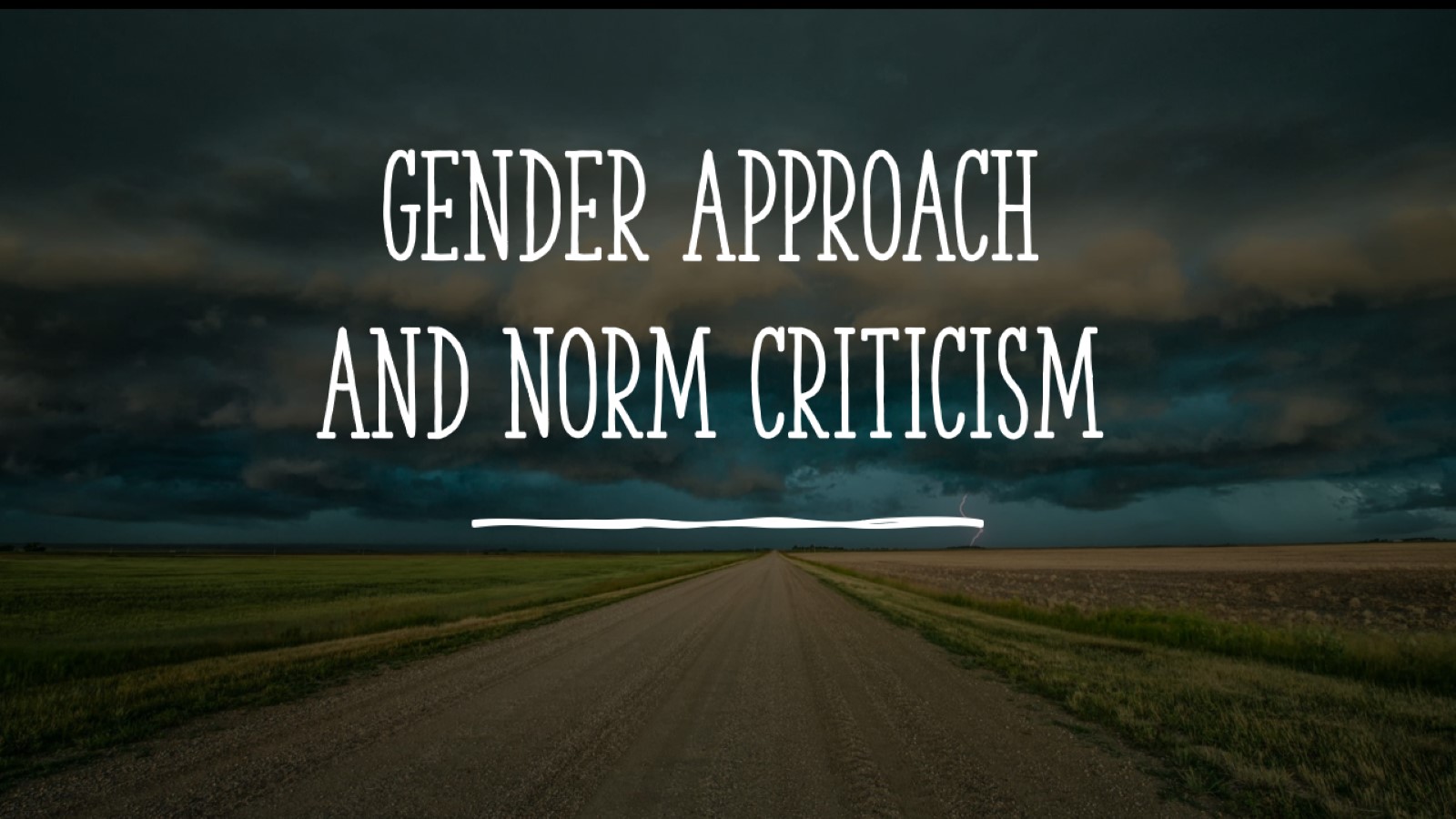 gender approachand norm criticism
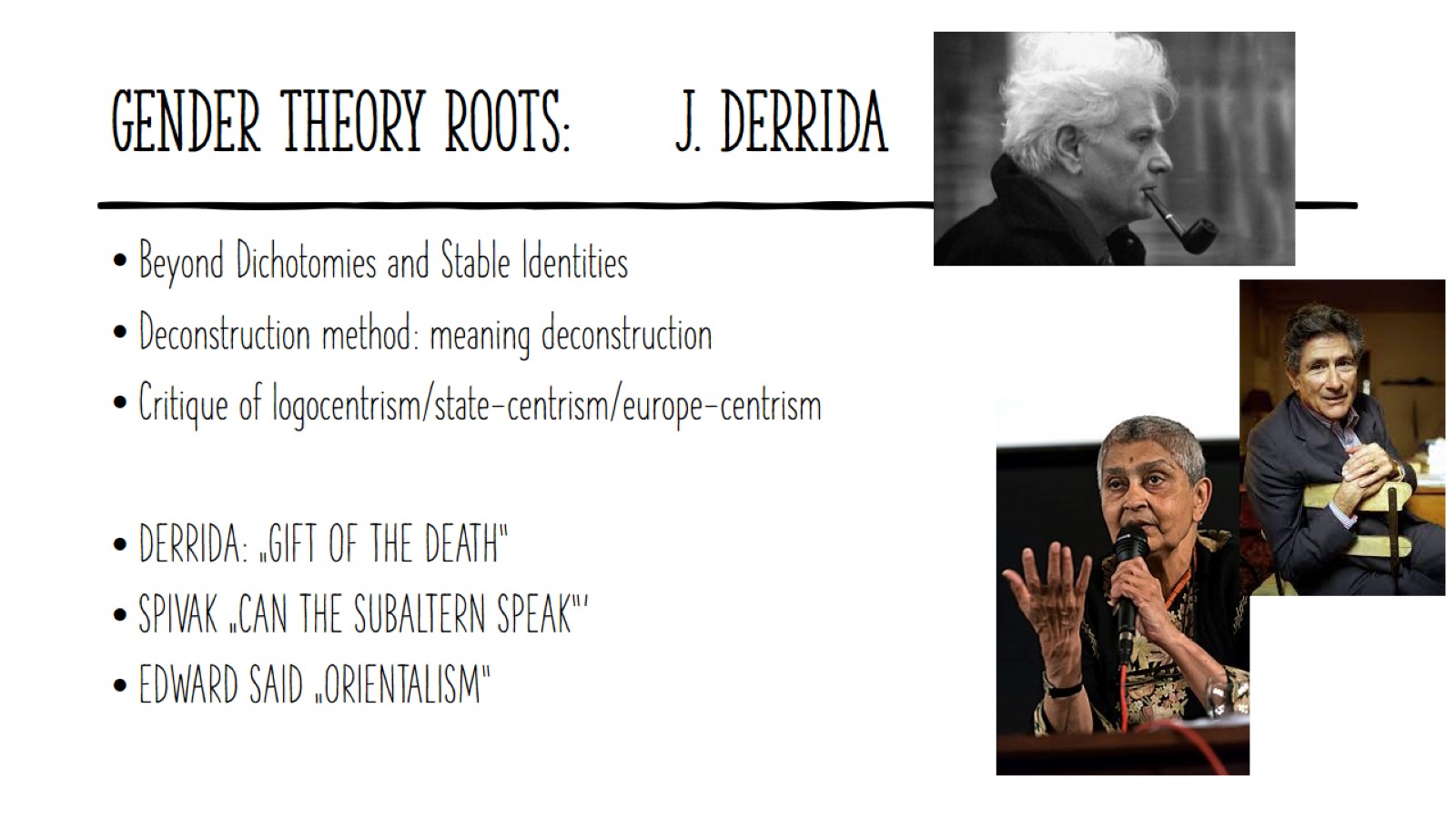 Gender theory roots:      j. derrida
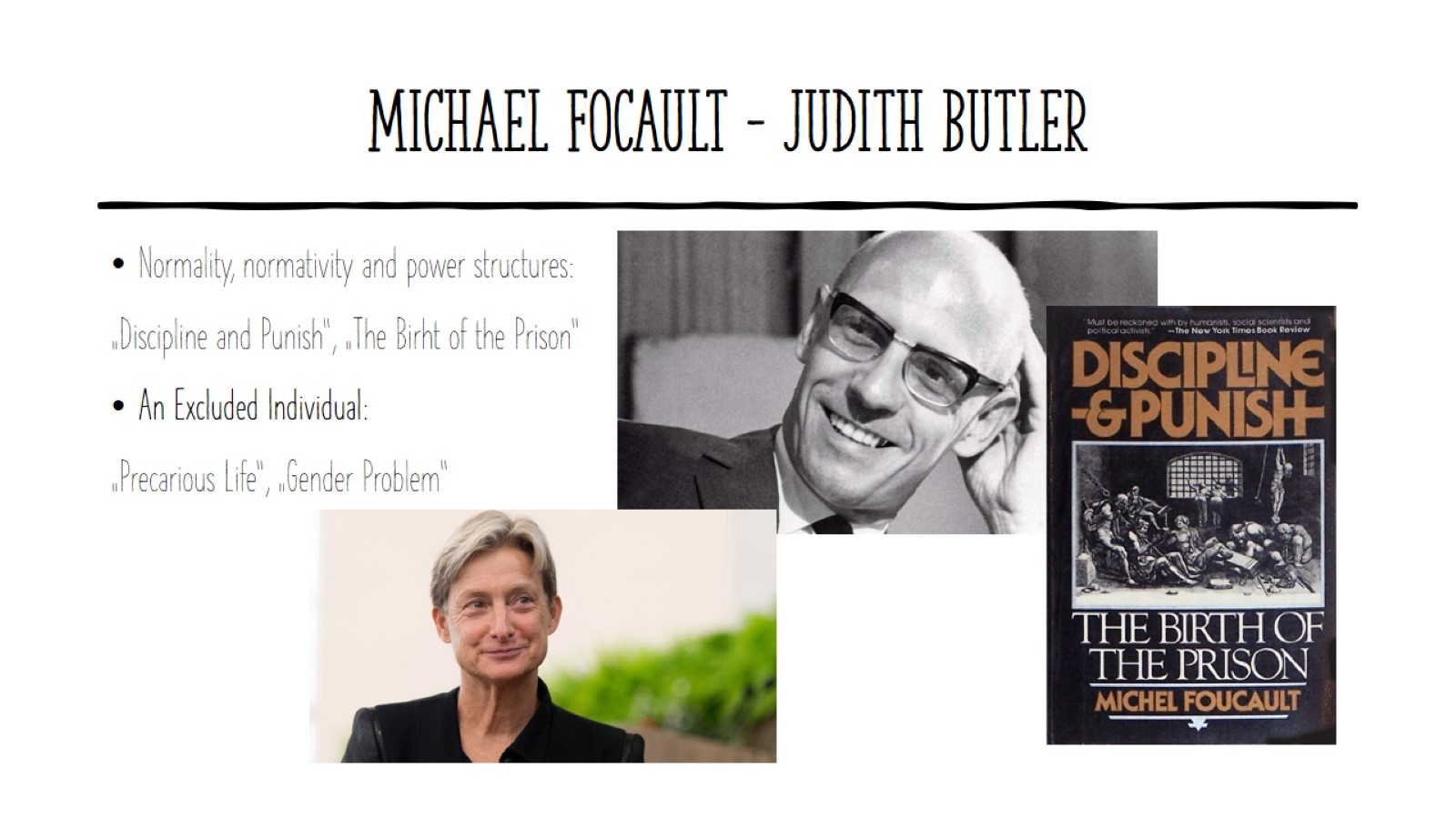 Michael Focault – judith Butler
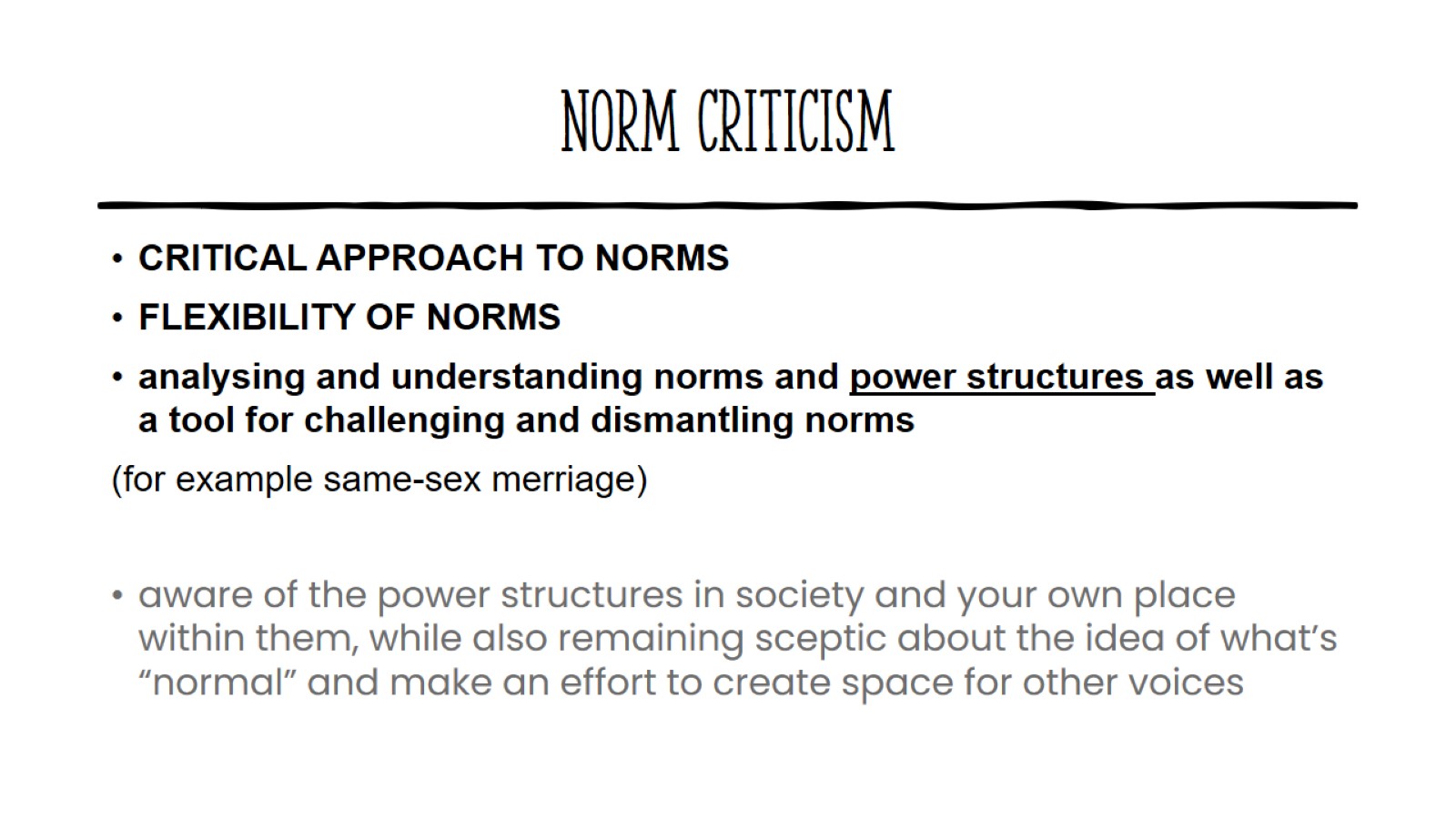 Norm criticism
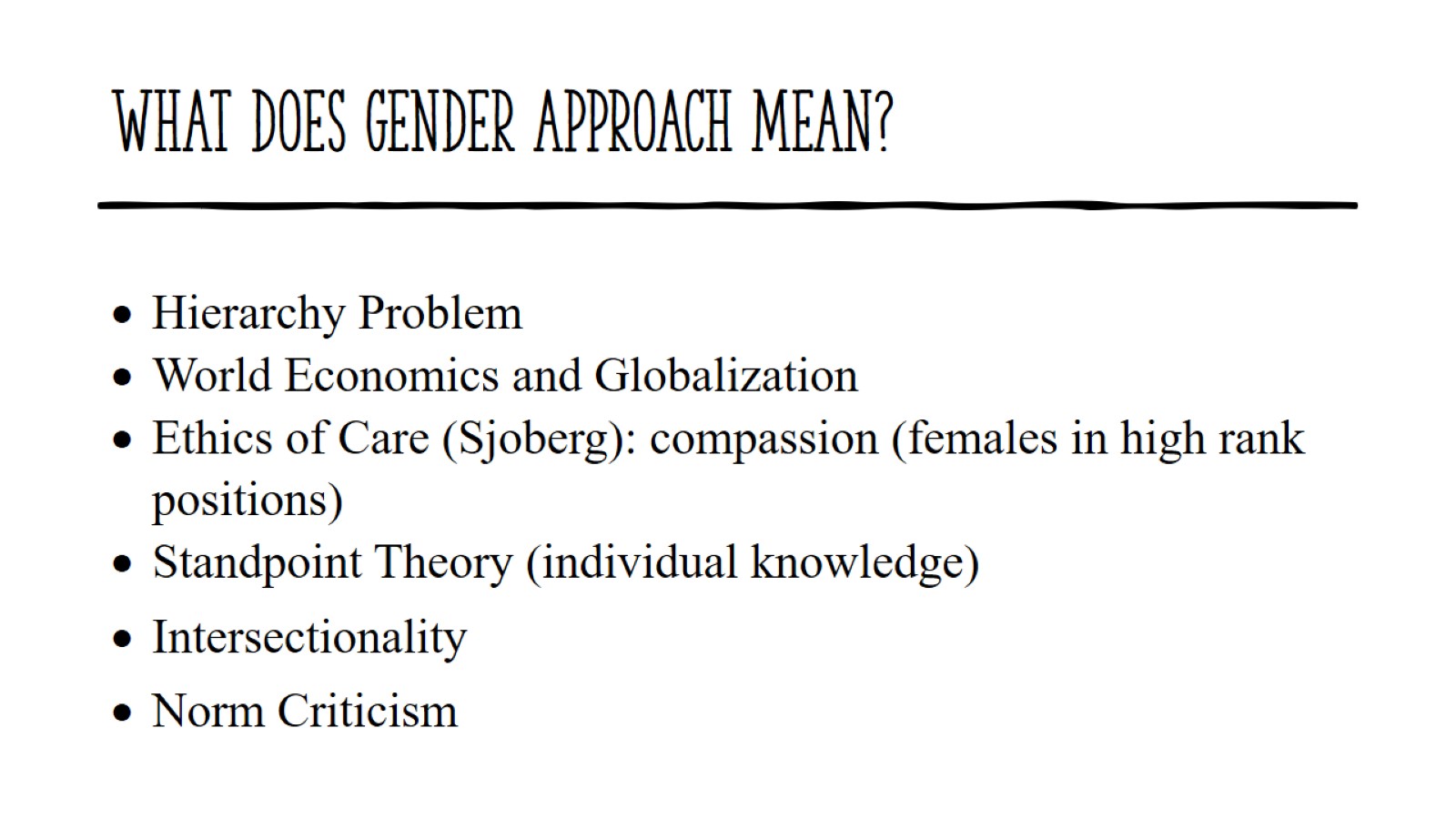 What does gender approach mean?
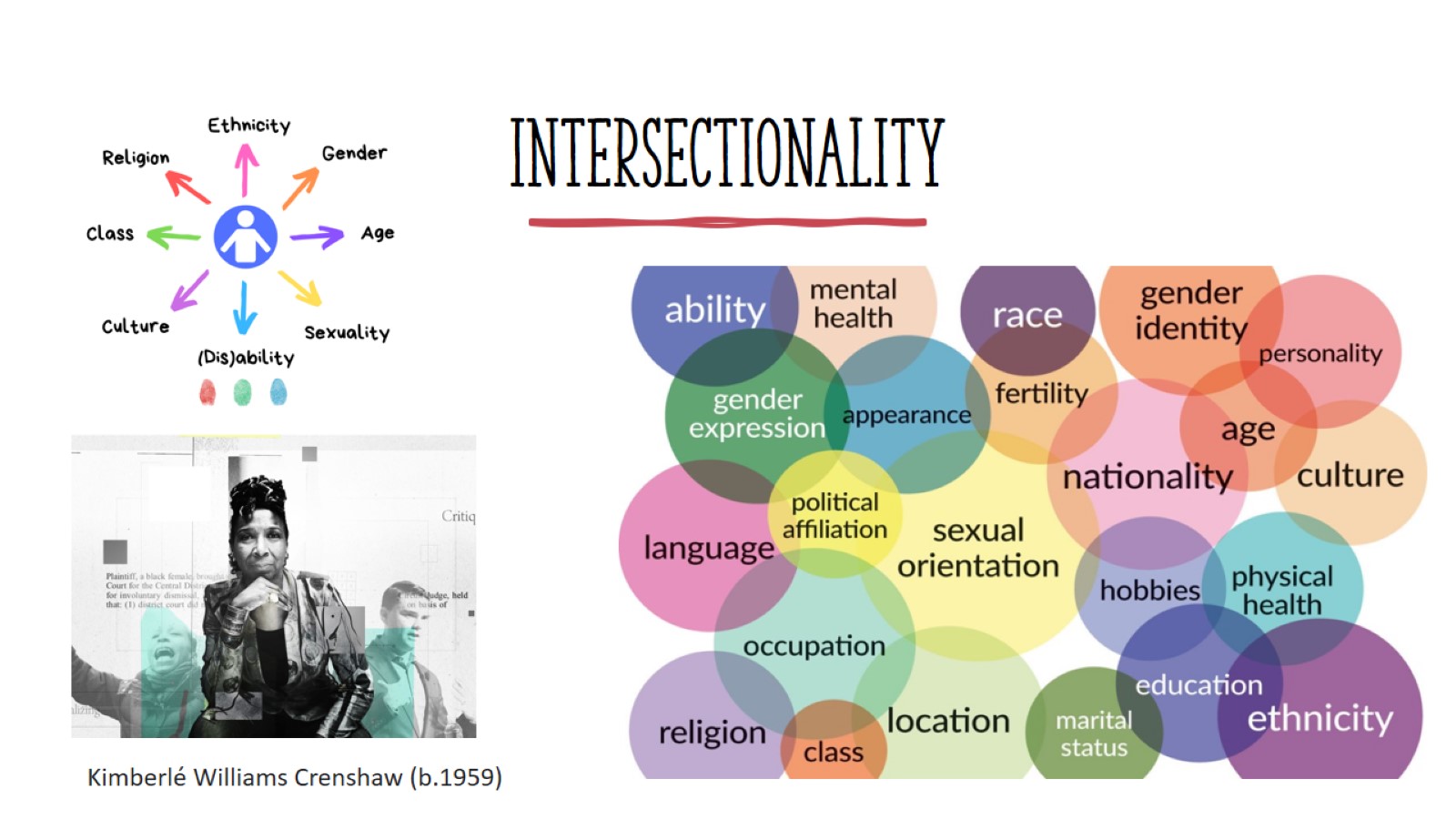 Intersectionality
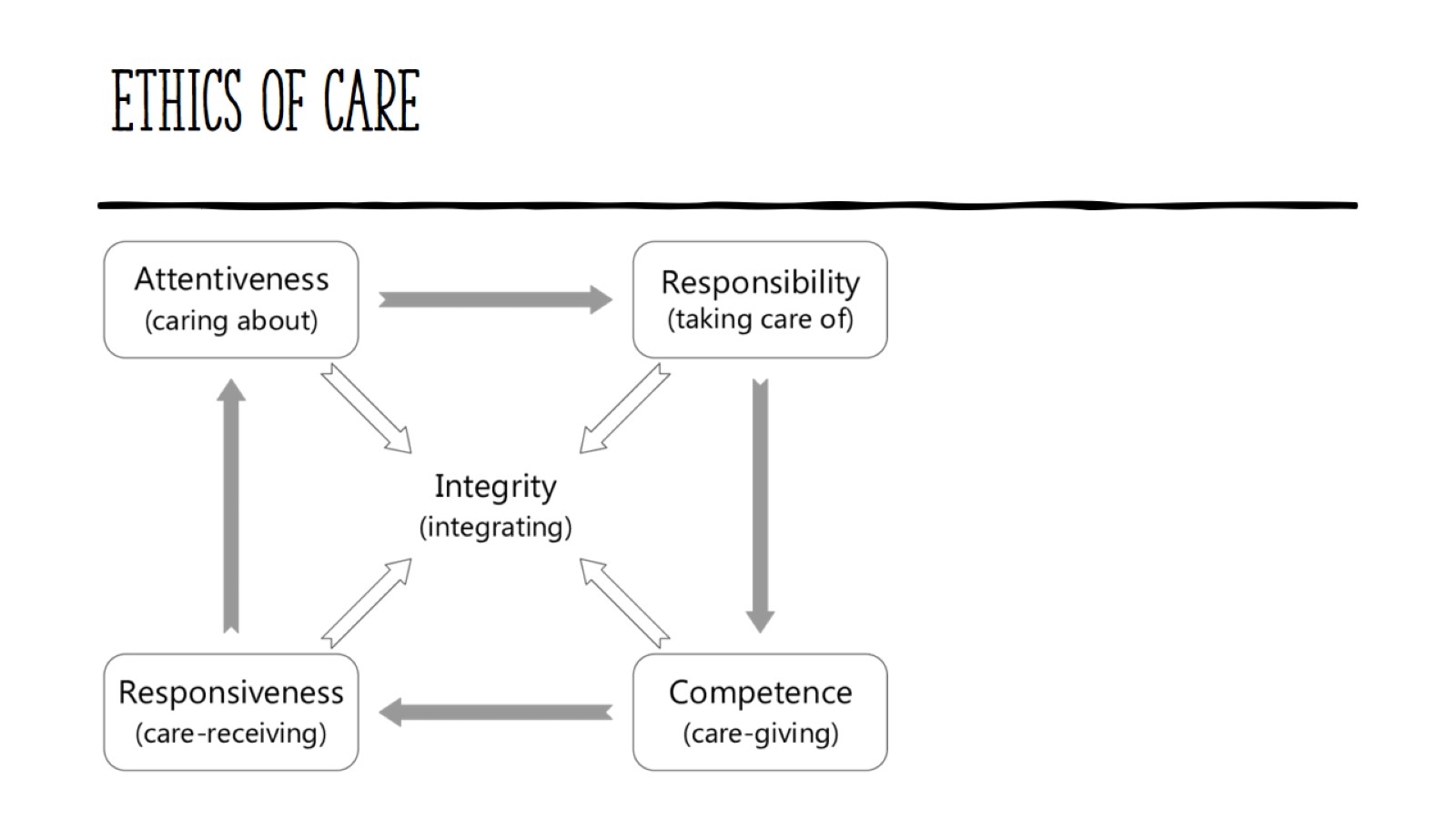 Ethics of care
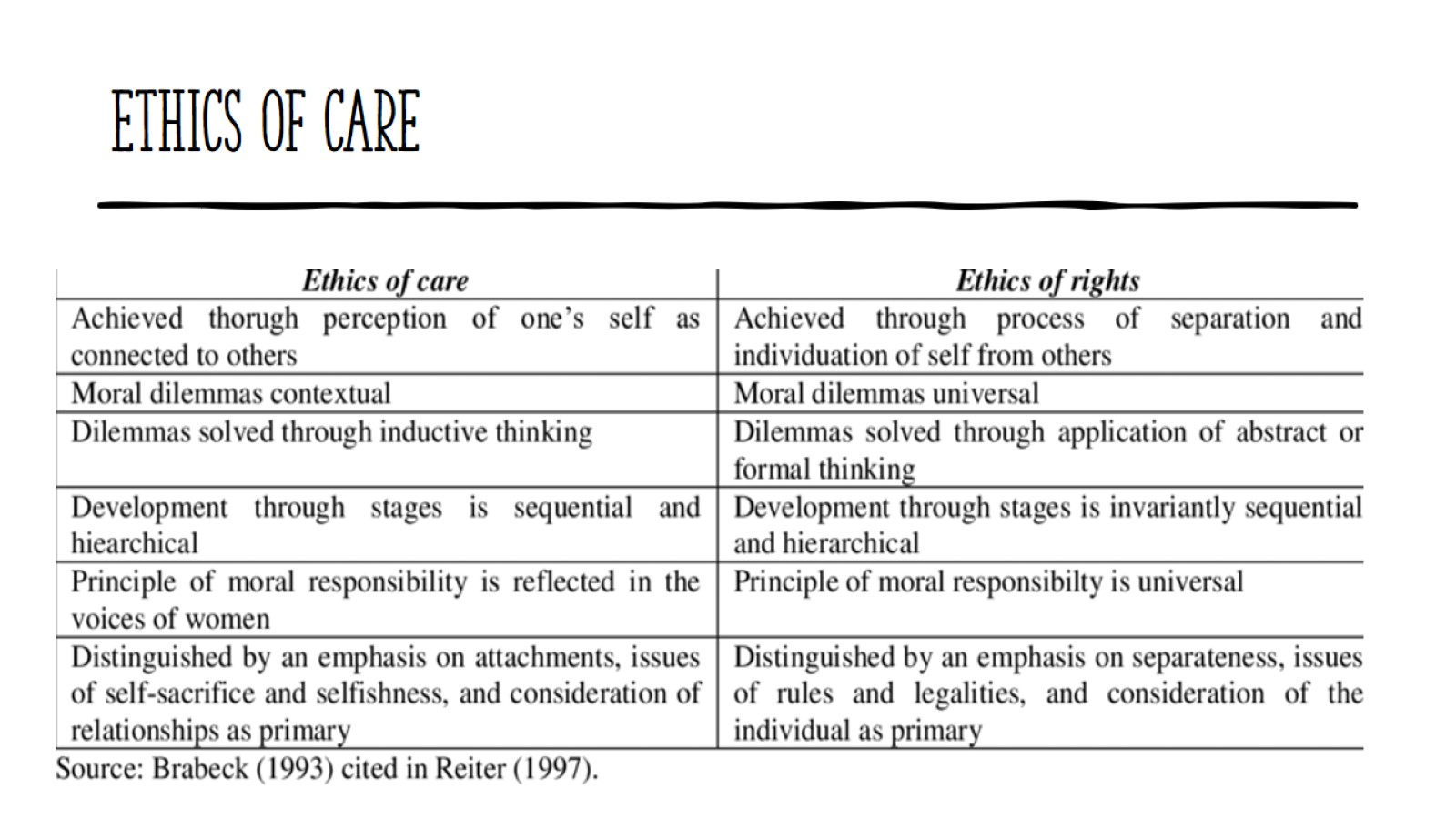 Ethics of care
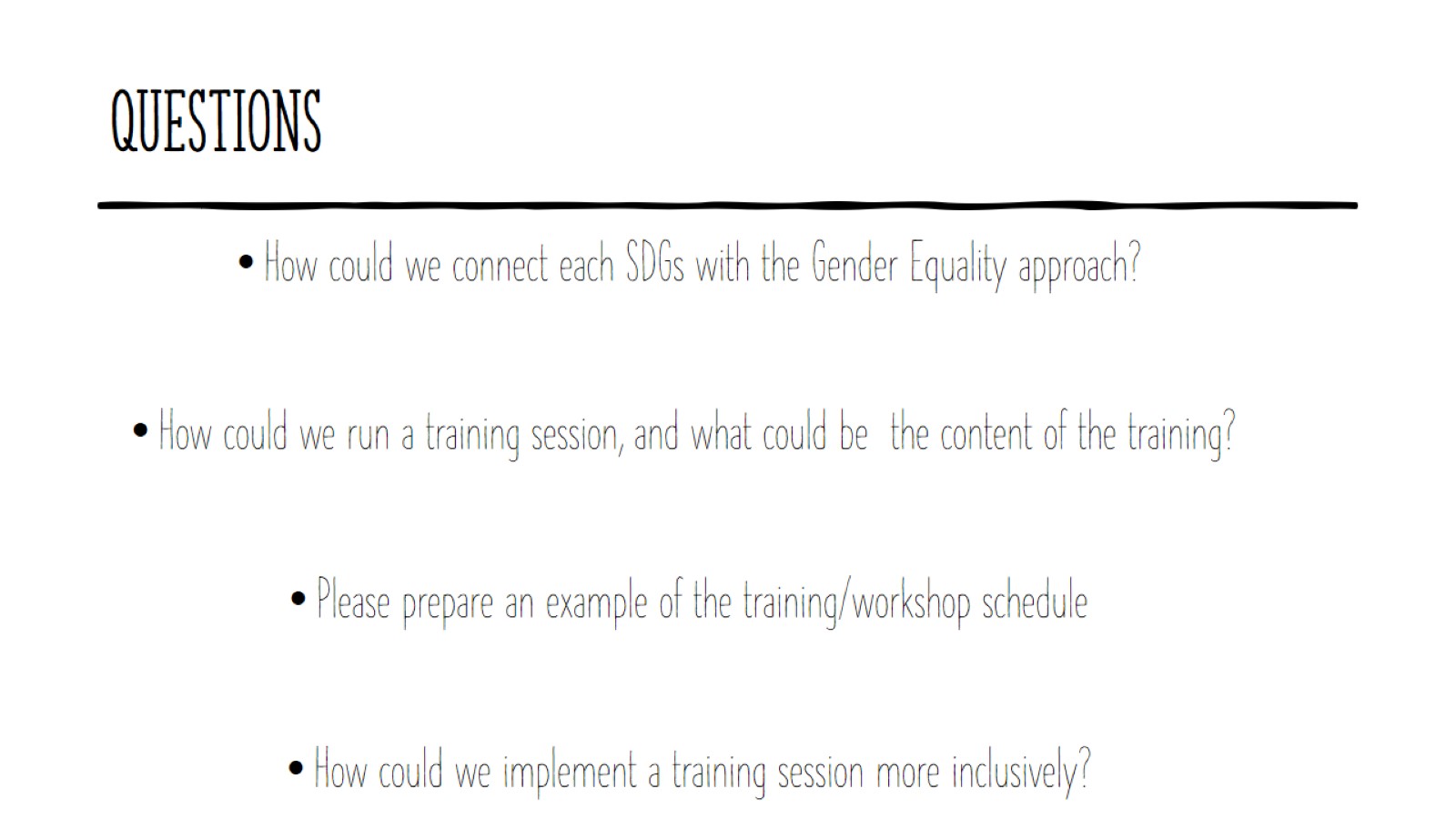 Questions